Hymns for Worship at Woodmont
589- As the Deer
599- We Bow Down in Reverence
159- When My Love to Christ Grows Weak
594- The Lily of the Valley
332- I Surrender All
557- Resurrection
[Speaker Notes: A song which refers to Jesus, our Savior, Redeemer, and Master, as "the bright and morning star". The text was written by Charles William Fry (1837-1882). A builder and member of the Wesleyan Chapel in Alderbury, England, he and his family of three sons left their business to do Savlation Army work in London beginning in 1880. Sometime in 1881 Fry heard a secular melody entitled, "The Little Old Log Cabin Down the Lane," composed in 1871 at Louisville, KY, for a minstrel show by a popular American songwriter, William Shakespeare Hayes (1837-1907). He then wrote these words to fit this tune (Salvationist), in June, 1881. 
The music is sometimes called an "English Melody," but it is now known to have been adapted from Hay's song. Fry evidently made some changes to adapt it to his words, which were first published in the Salvation Army's offical magazine, "War Cry," in Dec., 1881. Fry died 9 months later.]
The Lily of the Valley by Charles Fry 1837-1882
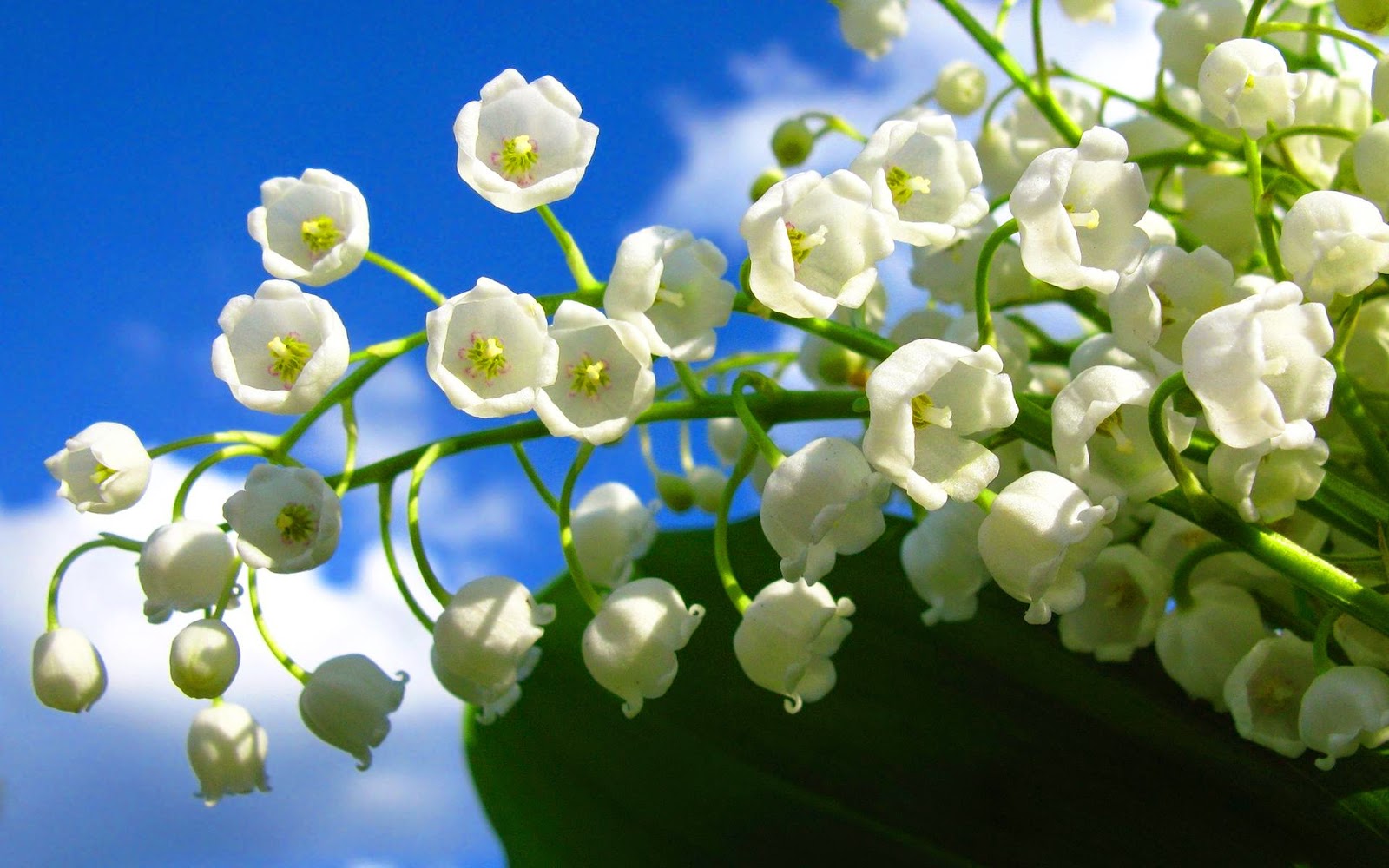 [Speaker Notes: Born 1838 England, bricklayer  Versatile musician, playing the violin, cello, piano, cornet, harmonium, led orchestra and band at the Wesleyan chapel in Alderbury. Didn’t like abuse at Salvation Army- established ministry in 1878 Salisbury, where they lived.  Fry’s family offered to serve as bodyguards for the workers. They arrived with weapons consisting of two cornets, a trombone and a small tuba.  In between fighting off the troublemakers, the Fry men played.  Their music attracted crowds for the preachers.  This was the first Salvation Army Brass Band. Mr. Fry and his sons continued to work for the Salvation Army and it was during this time that he wrote the Lily of the Valley. The tune was adapted from the song Little Old Log Cabin. Charles Fry died the year after writing his popular hymn on August 24, 1882 in Park Hall, Polmont, Stirlingshire, Scotland.


Mr. Fry did not like the abuse he saw heralded at the Salvation Army when they established a ministry in 1878 Salisbury, where the Fry family lived and worked.  Mr. Fry and his three sons offered to serve as bodyguards for the Salvation Army workers.]
The Lily of the Valley by Charles William Fry
I have found a friend in Jesus, He’s everything to me, (Jn. 15:13f)
He’s the fairest of ten thousand to my soul; (Song of Sol. 1:8)
The Lily of the Valley, in Him alone I see (S of Sol. 2:1; Mt. 6:28)
All I need to cleanse and make me fully whole. (Eph. 5:25-27)
In sorrow He’s my comfort, in trouble He’s my stay; (2 Cor. 1:3ff)
He tells me every care on Him to roll. (1 Pet. 5:7)

Jesus is everything to me and is my best friend because He died 
for me, cleansed me from sin, and made me whole.  We can cast 
all our burdens, cares, and troubles upon Him.
[Speaker Notes: Mr. Fry declared he had found a friend in Jesus.  He compared the “Beloved” in Song of Solomon to Jesus as the lily of the valley.  One commentary explains “Undoubtedly, this lily of the valley symbolizes the sweetness, purity, fruitfulness, humility, and healing qualities of Jesus Christ. Fry could see only in Jesus all he needed to be cleansed and be made fully whole.” Matthew Henry commentary, “He is a lily for whiteness, a lily of the valleys for sweetness, for those which we call so yield a strong perfume. He is a lily of the valleys, or low places, in his humiliation, exposed to injury. Humble souls see most beauty in him. Whatever he is to others, to those that are in the valleys he is a lily.]
The Lily of the Valley by Charles William Fry
He all my grief has taken, and all my sorrows borne; (Isa. 53:3-4)
In temptation He’s my strong & mighty tow’r; (Heb 2:18; Ps. 18:2)
I’ve all for Him forsaken, & all my idols torn (Mt. 19:27; 1 Th. 1:9)
From my heart & now He keeps me by His pow’r. (1 Pet. 1:5)
Though all the world forsake me, & Satan tempt me sore,           
(2 Tim. 4:16; 1 Th. 3:5)
Through Jesus I shall safely reach the goal. 
(2 Tim. 4:17-18; Heb. 4:15; Ph. 3:14)

Even tho Satan tempts me & the world forsakes me, I will follow Jesus, who will help me get to heaven by His power!
The Lily of the Valley by Charles William Fry
He will never, never leave me, nor yet forsake me here, (Hb. 13:5)
While I live by faith and do His blessed will; (Heb. 10:38; 13:21)
A wall of fire about me, I’ve nothing now to fear, (Zech. 2:5)
From His manna He my hungry soul shall fill. (Mt. 5:6; Jn. 6:31ff)
Then sweeping up to glory to see His blessed face, (1 Th. 4:13ff)
Where rivers of delight shall ever roll. (Ps. 36:8-9; Rev. 22:1-2) 

Since the Lord has promised to be with me always when I do His 
will, I don’t have to worry, for He will protect me.  Therefore, I will 
always hunger and thirst for the word of God because it leads to 
rivers of pleasure in heaven!
[Speaker Notes: I - will be unto her a wall of fire - She will not need walls. God will be her protection, not only defending her from attack, but consuming the enemy who may presume to assault her.  Her safety shall consist in my defense. I shall be as fire round about her. No adversary shall be permitted to touch her. Much of this must refer to the New Jerusalem.  Not protection only, an inner circle around her, however near an enemy might press in upon her, but destructive to her enemies. “We have a strong city; salvation shall God appoint for walls and bulwarks” Isaiah 26:1; “thou shalt call thy walls salvation and thy gates praise” Isaiah 60:18). By a different figure it is said, “I will encamp about mine house because of the army” Zechariah 9:8.]
The Lily of the Valley by Charles William Fry
Refrain:
He’s the Lily of the Valley, the Bright and Morning Star,
He’s the fairest of ten thousand to my soul. (Rev. 22:16)

Is He the Lily of the Valley in your life?

Is He the Bright and Morning Star in your life?

Is He the fairest of 10,000 to your soul?
[Speaker Notes: The “morning star” planet - Venus - leading on the morning - the harbinger of the day. It is one of the most beautiful objects in nature appears as darkness passes away; first rays of the light of the sun;  a herald to announce the coming of that glorious luminary; pledge of God’s faithfulness. Star that outshines all others- Jesus is the One who is called “bright.”; most holy & powerful “light” in all the universe.  He is the light of the world and he who follows Him will not walk in darkness but have the light of life (John 8:12).  Eternal life!]
Hymns for Worship at Woodmont
589- As the Deer
599- We Bow Down in Reverence
159- When My Love to Christ Grows Weak
594- The Lily of the Valley
332- I Surrender All
557- Resurrection
[Speaker Notes: A song which refers to Jesus, our Savior, Redeemer, and Master, as "the bright and morning star". The text was written by Charles William Fry (1837-1882). A builder and member of the Wesleyan Chapel in Alderbury, England, he and his family of three sons left their business to do Savlation Army work in London beginning in 1880. Sometime in 1881 Fry heard a secular melody entitled, "The Little Old Log Cabin Down the Lane," composed in 1871 at Louisville, KY, for a minstrel show by a popular American songwriter, William Shakespeare Hayes (1837-1907). He then wrote these words to fit this tune (Salvationist), in June, 1881. 
The music is sometimes called an "English Melody," but it is now known to have been adapted from Hay's song. Fry evidently made some changes to adapt it to his words, which were first published in the Salvation Army's offical magazine, "War Cry," in Dec., 1881. Fry died 9 months later.]